Техника рисования природными материалами
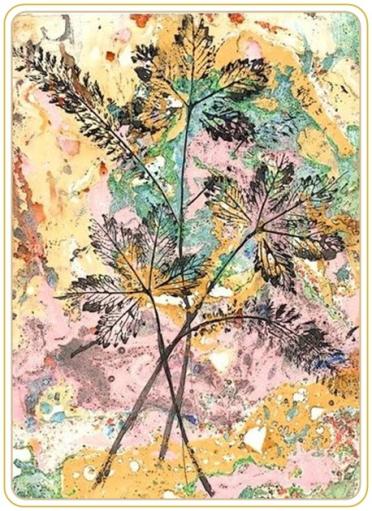 Рисование природными материалами – удивительная творческая техника. Простая и доступная всем.
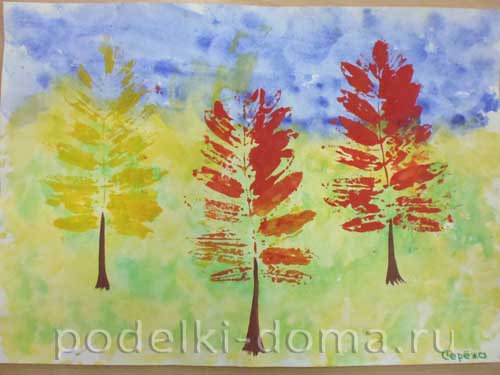 Для техники рисования природными материалами требуется:
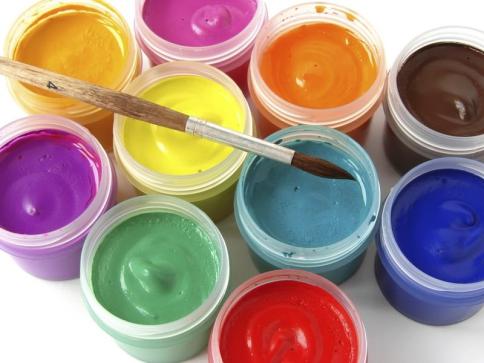 засушенные листья, ветки, коробочки мака, мох, шишки, колоски и т.п. 
 бумага, 
 гуашь,
 кисточка.
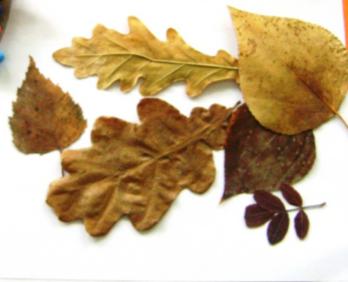 Этапы рисования:
Красим листок дерева с обратной стороны (той стороны, где ярко видны прожилки) густой гуашью.
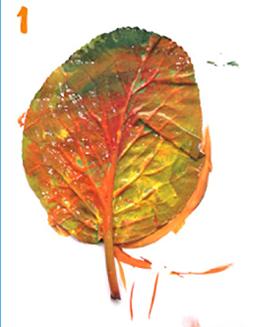 Укладываем подготовленный листок краской вниз на фон и придавливаем ее ладошкой.
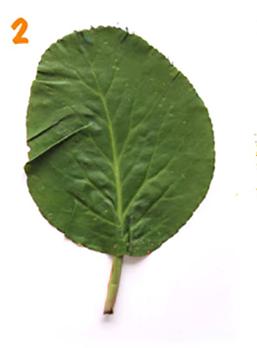 Аккуратно снимаем листок с фона.
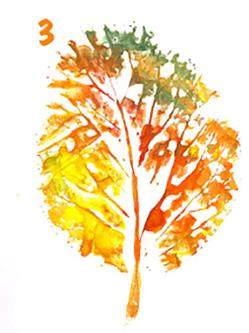 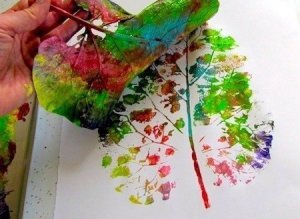 Изображение готово.
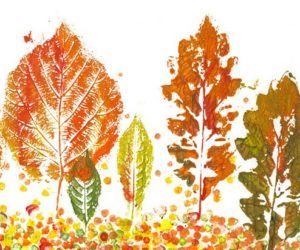